2023. 10. 30
2023년 10월 안전보건 전사 회의
목차
1
전사 안전보건 확보 현황
안전사고 발생 현황
2
3
안전보건 관련 이슈사항
4
전달사항
1-1. 전사 안전보건 확보 현황
[Speaker Notes: + 종사자 의견청취 추가]
2. 안전사고 발생 현황
24
32
36
29
8
7
[Speaker Notes: 월별 사고 현황 비교]
2. 당사 사고 사례
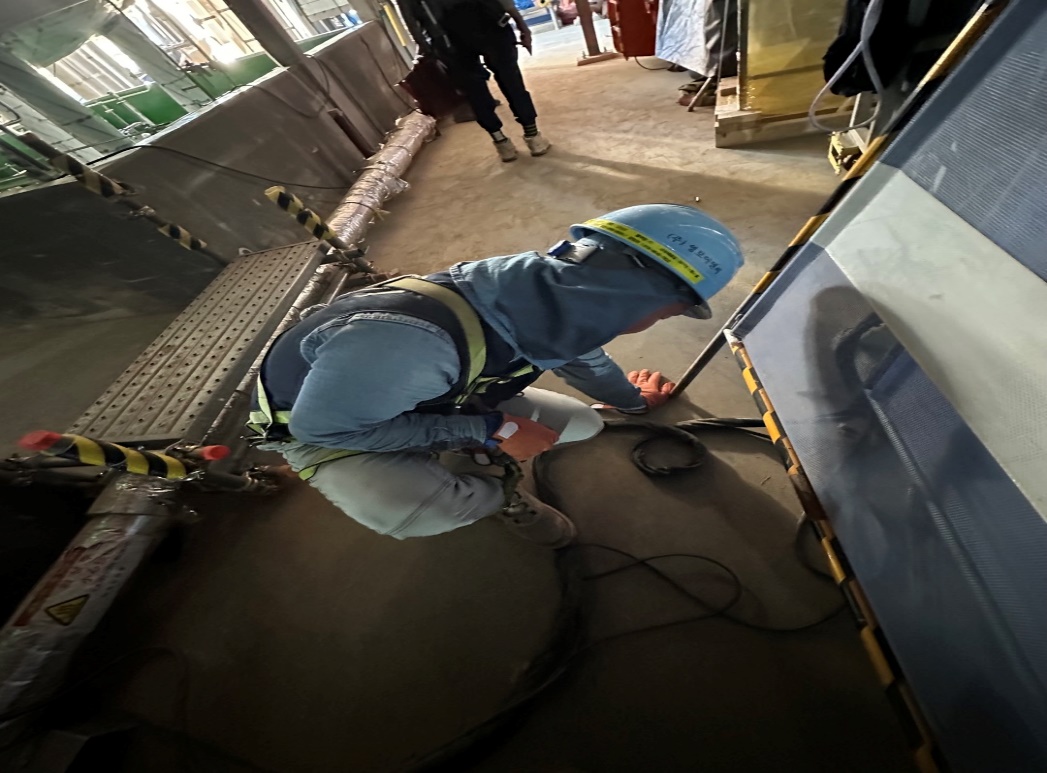 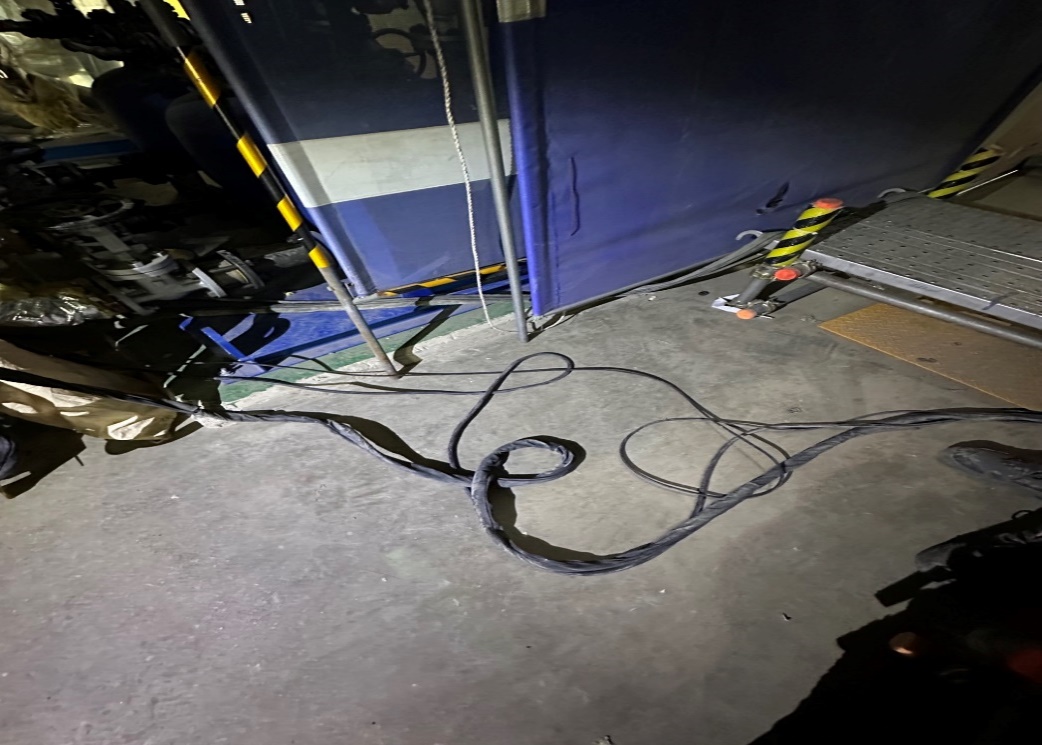 바닥에 방치된
용접 홀더선
아웃트리거 미설치
2. 당사 사고 사례
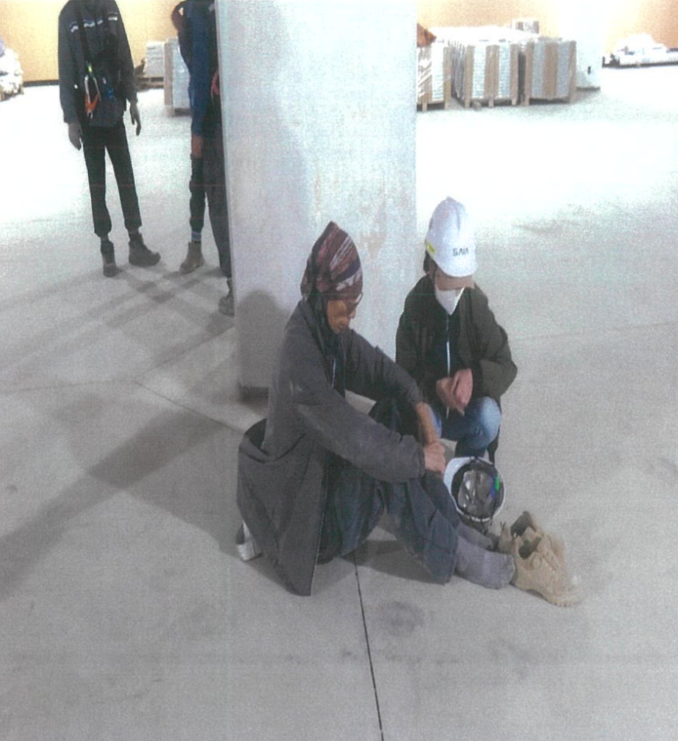 FCU(팬코인 유니트)배관
안전고리 미체결
재해자 작업위치
아웃트리거 미설치
2. 당사 사고 사례
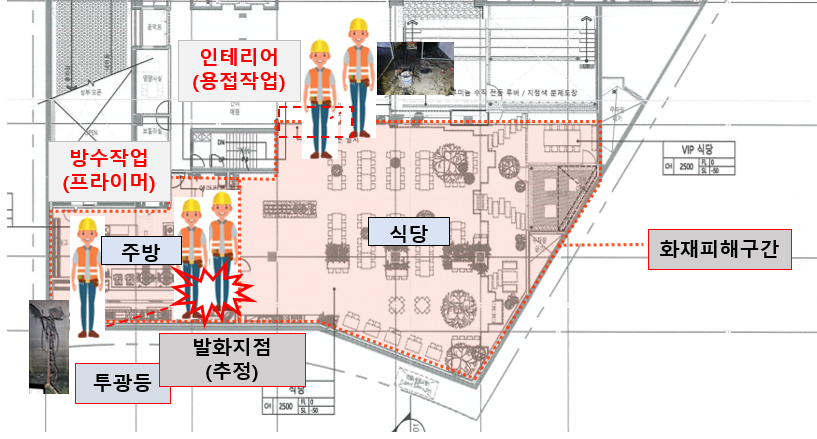 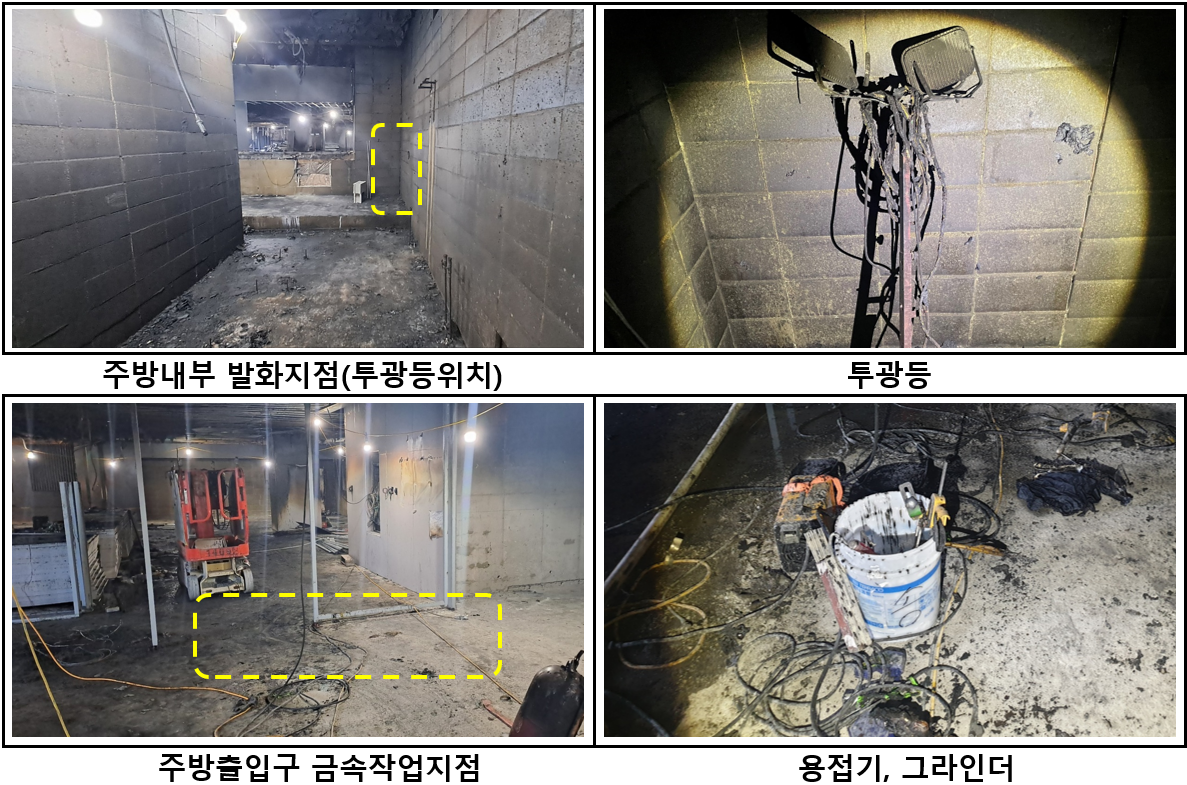 FCU(팬코인 유니트)배관
안전고리 미체결
재해자 작업위치
아웃트리거 미설치
3-1. 안전보건조정자 선임
4. 전달사항
[Speaker Notes: -캠페인 진행 현황: 
-스마트에어백 도입(10개 구입. 5개 현장 배포) -> 이슈사항
-ISO 심사 7월 말~8월 초
-영종도 진행사항 -> 이슈사항]